Paragraph Writing In Teams
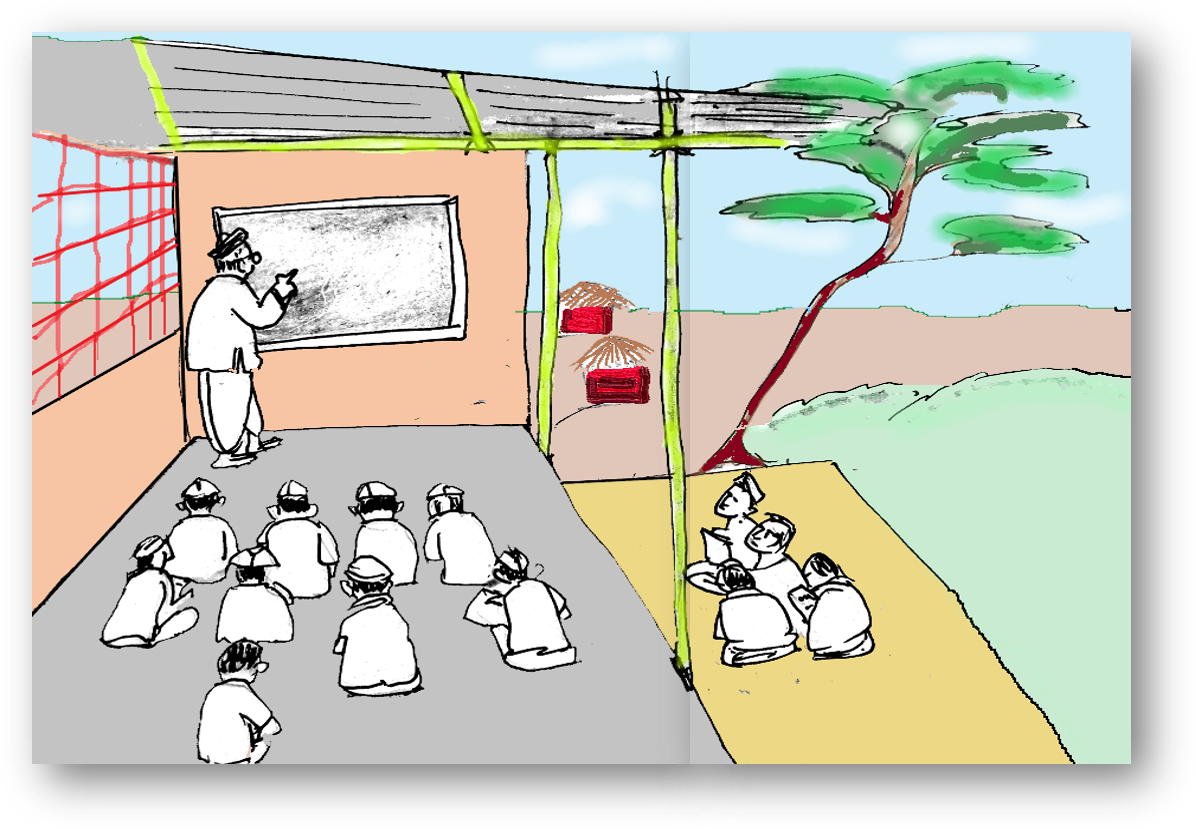 [Speaker Notes: Notes for Teacher - < Information for further reference or explanation >
Suggestions: <Ideas/ Images/ Animations / Others – To make better representation of the content >
Source of Multimedia used in this slide -  <Please provide source URL where we find the image and the license agreement> 
<classroom> <SSSVV>]
Birthday Party
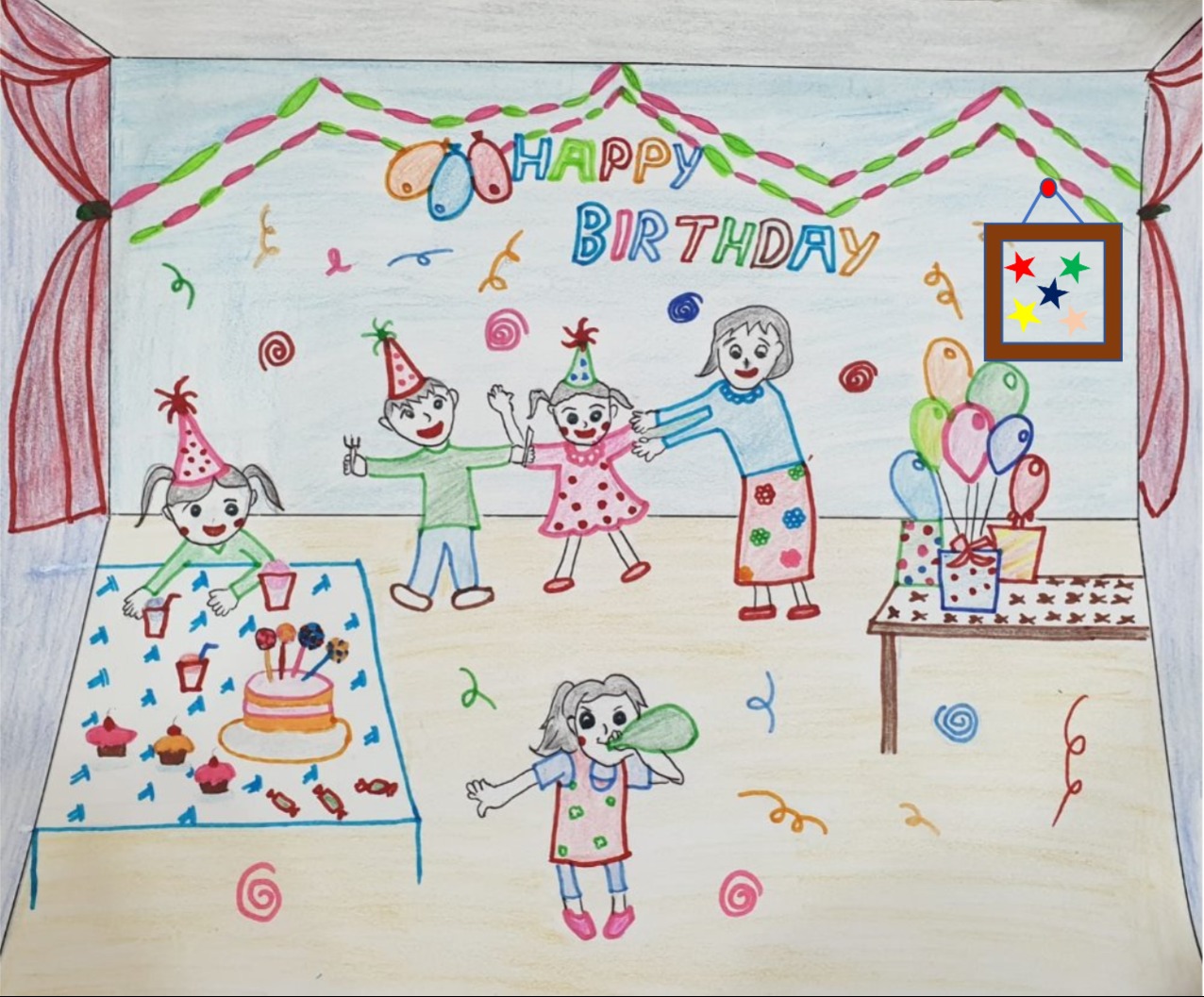 [Speaker Notes: Notes for Teacher - < Information for further reference or explanation >
Suggestions: <Ideas/ Images/ Animations / Others – To make better representation of the content >
Source of Multimedia used in this slide -  <Please provide source URL where we find the image and the license agreement> 
<birthday party> <SSSVV>]
Birthday Party – Lead Questions
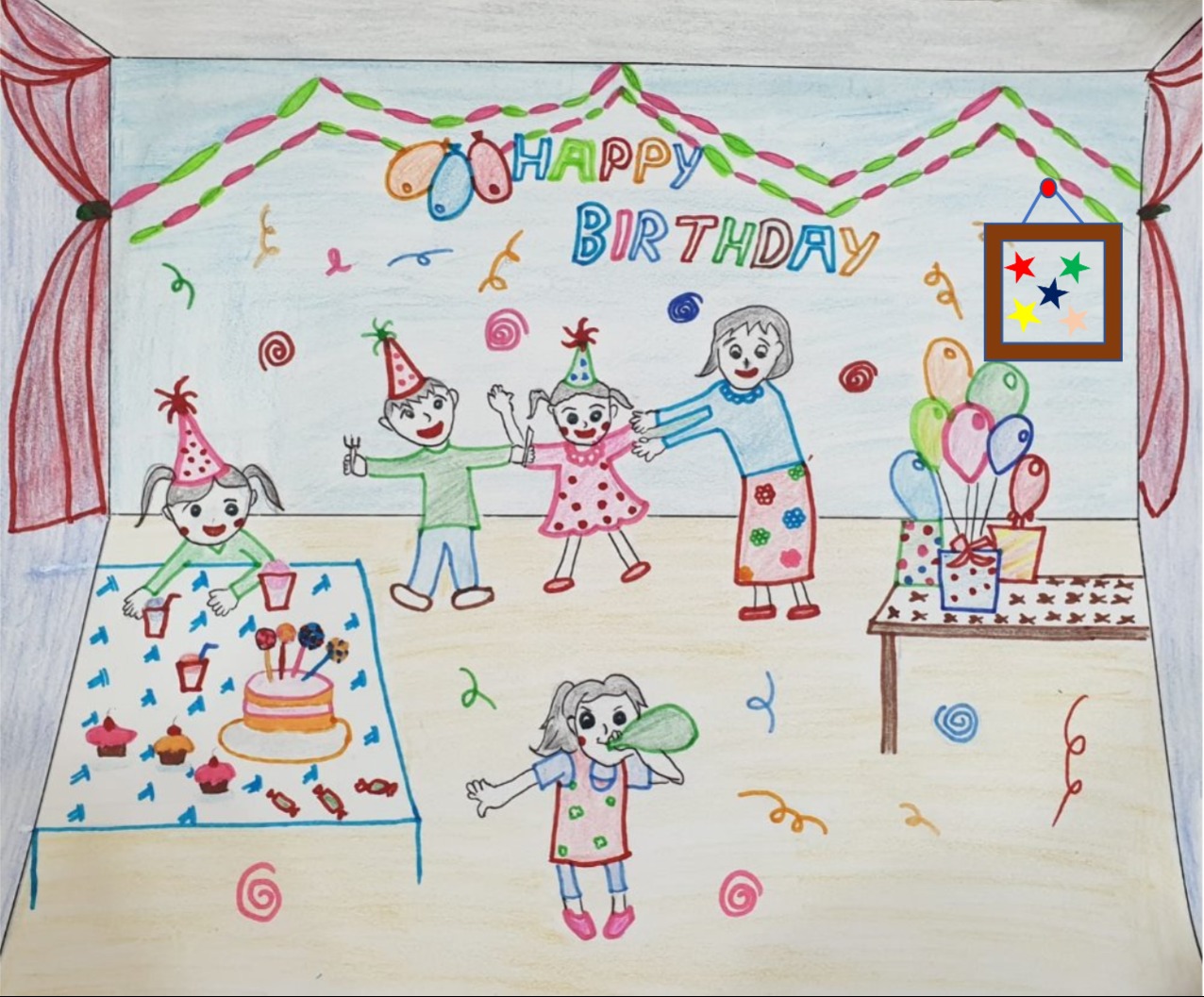 What scene is this?
Who do you see?
How does the room look?
What else do you see?
How do they all look?
Why is the birthday girl happy?
It is a birthday party.
We see a birthday girl, her mother and her friends.
The room is decorated with colourful balloons.
The birthday cake with candles on it to be cut.
They all look very happy.
She is happy because she is with her mother and friends on this special day.
[Speaker Notes: Notes for Teacher - < Information for further reference or explanation >
Suggestions: <Ideas/ Images/ Animations / Others – To make better representation of the content >
Source of Multimedia used in this slide -  <Please provide source URL where we find the image and the license agreement> 
<birthday party> <SSSVV>]
Birthday Party – Paragraph Writing
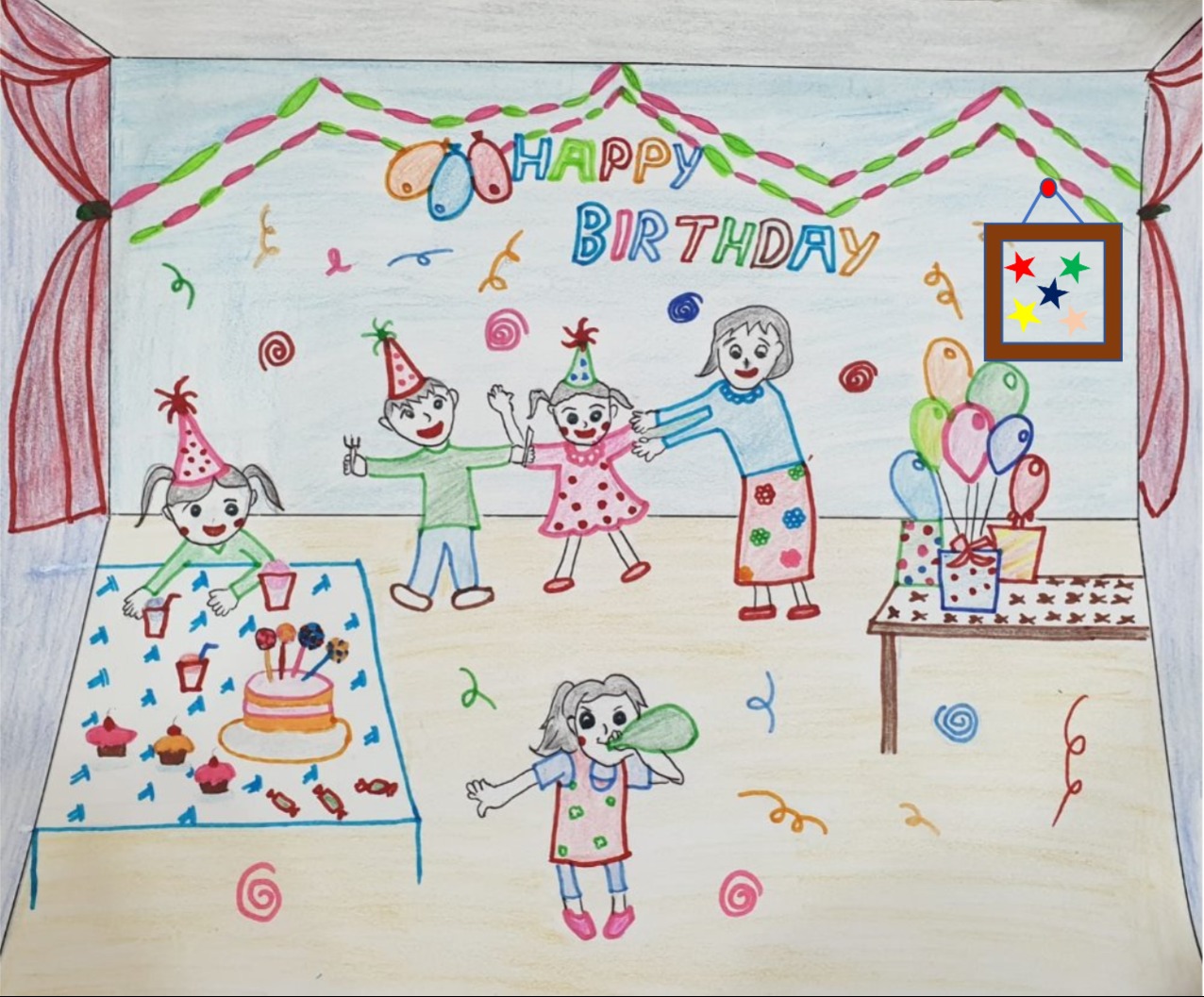 This is a birthday party. We can see the birthday girl along with her mother and friends. The room is decorated with colourful balloons. The birthday cake with candles is ready to be cut. They all look very happy. The birthday girl is very happy because she is with her mother and friends on this special day.
[Speaker Notes: Notes for Teacher - < Information for further reference or explanation >
Suggestions: <Ideas/ Images/ Animations / Others – To make better representation of the content >
Source of Multimedia used in this slide -  <Please provide source URL where we find the image and the license agreement> 
<birthday party> <SSSVV>]
MM INDEX
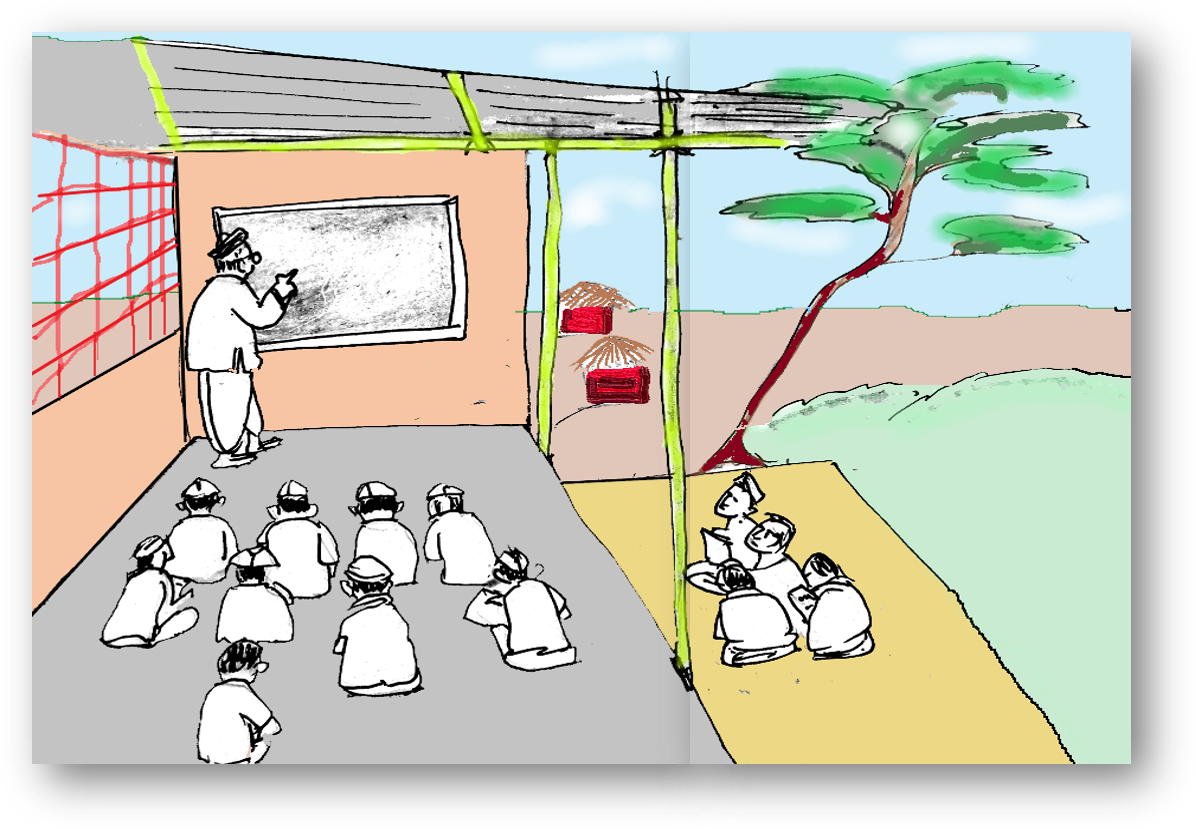 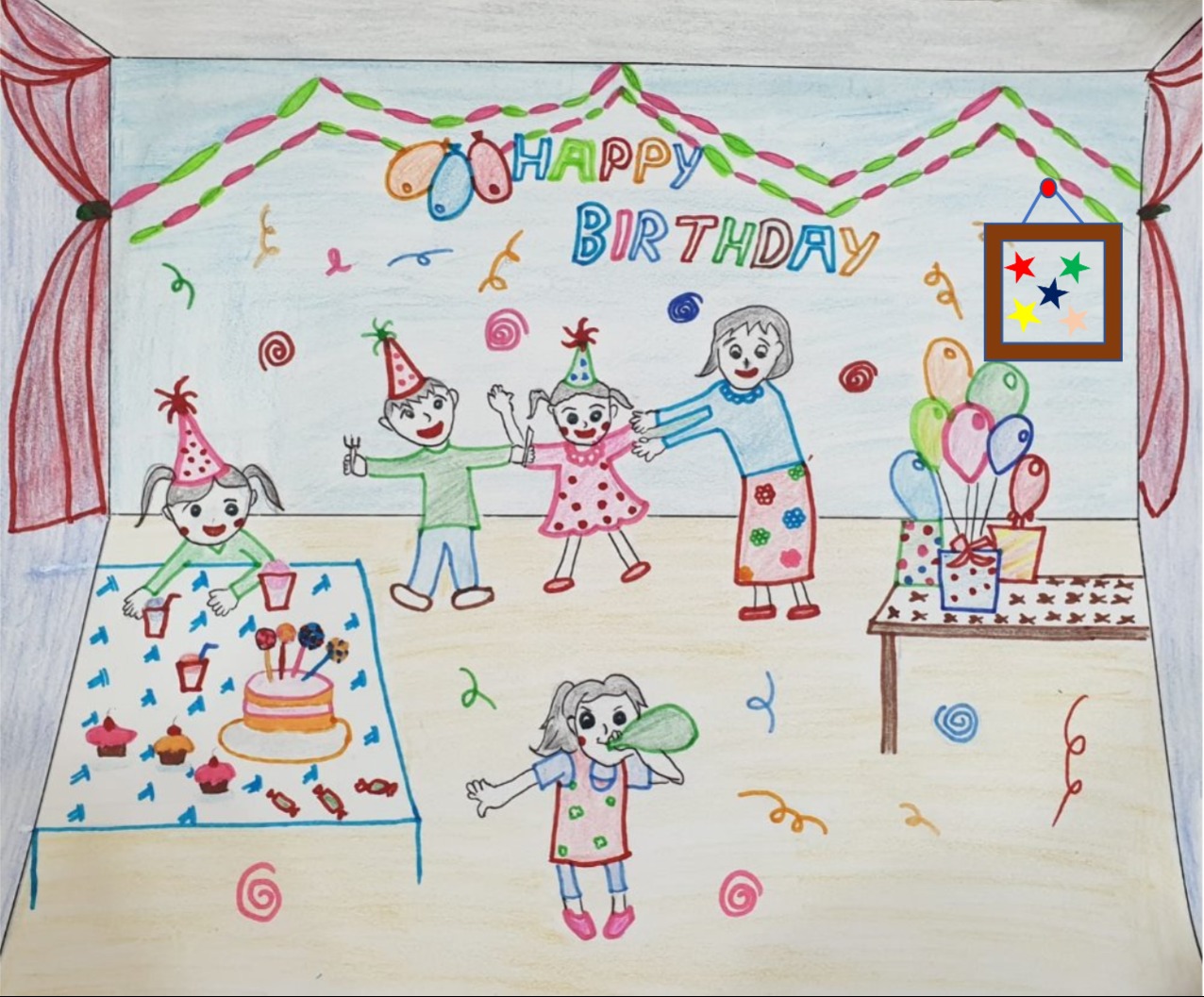 [Speaker Notes: Notes for Teacher - < Information for further reference or explanation >
Suggestions: <Ideas/ Images/ Animations / Others – To make better representation of the content >
Source of Multimedia used in this slide -  <Please provide source URL where we find the image and the license agreement>]